SOFTWARE
Component 1 (50%)
Computer Systems
SYSTEMS SOFTWARE
APPLICATION SOFTWARE
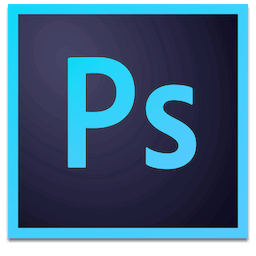 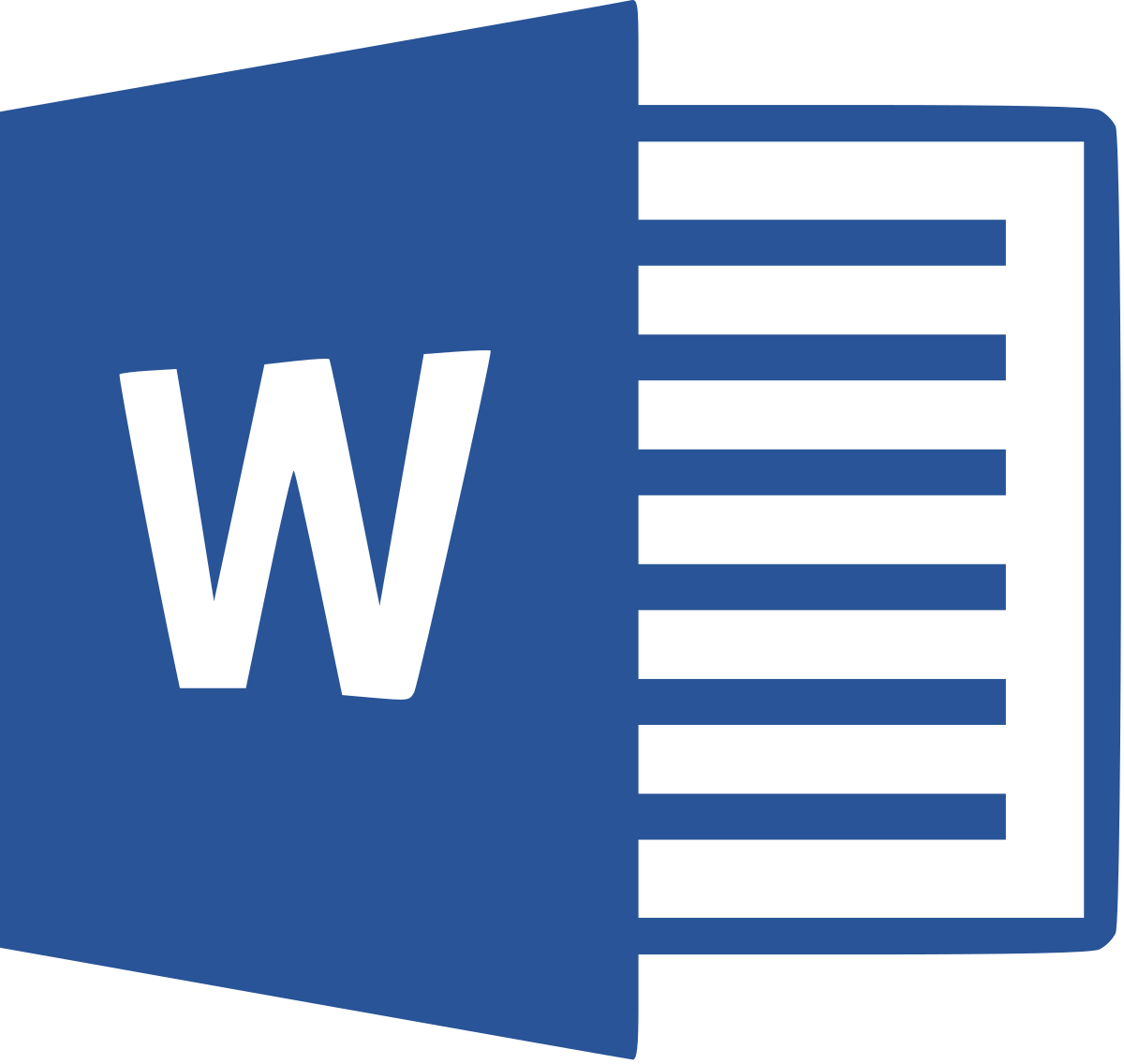 UTILITY SOFTWARE
OPERATING SYSTEM
1.1 - System Architecture
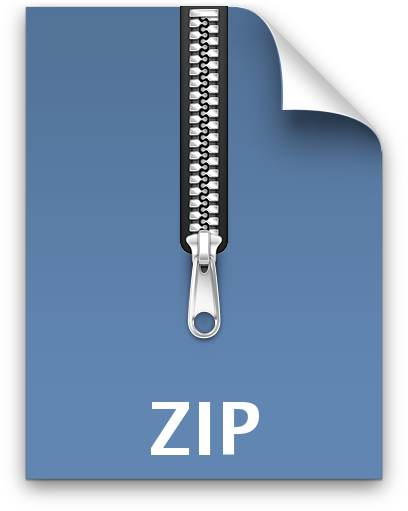 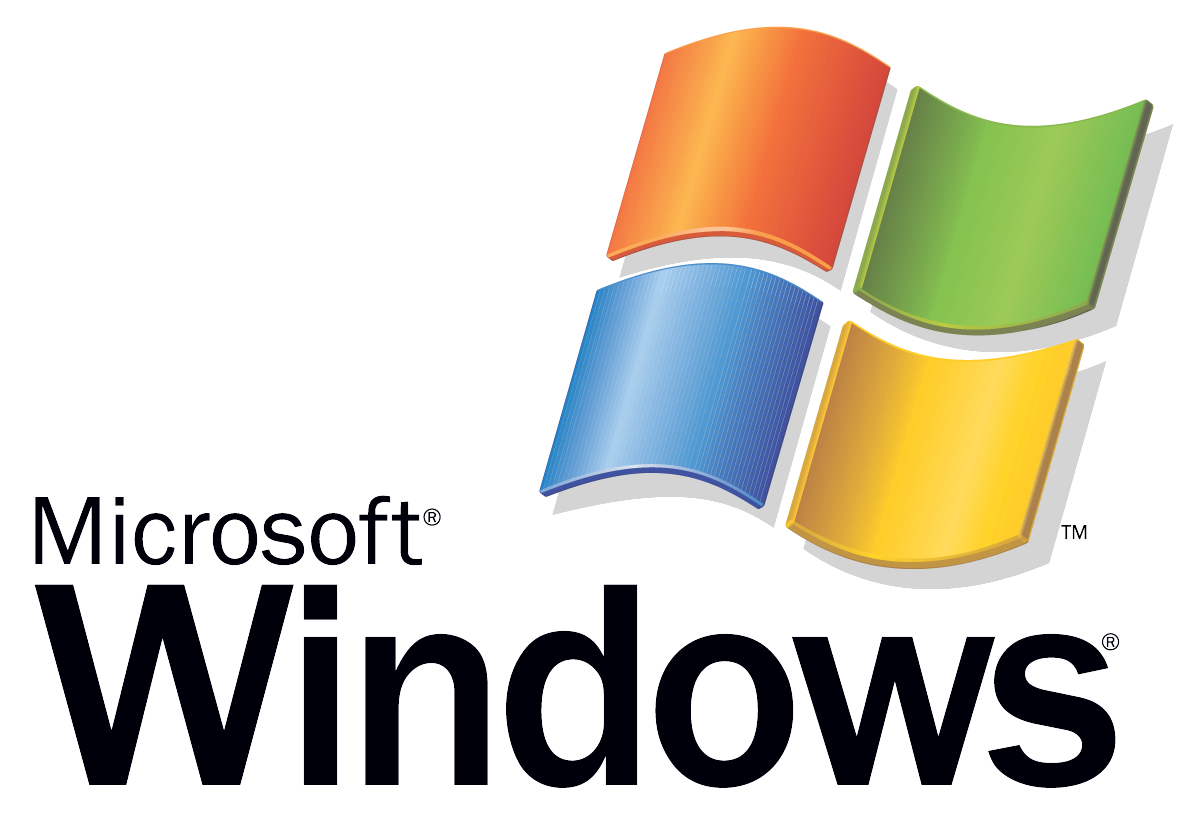 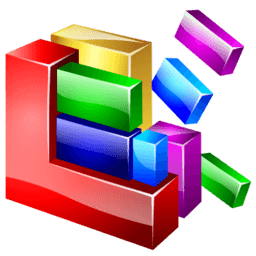 1.2 - Memory & Storage
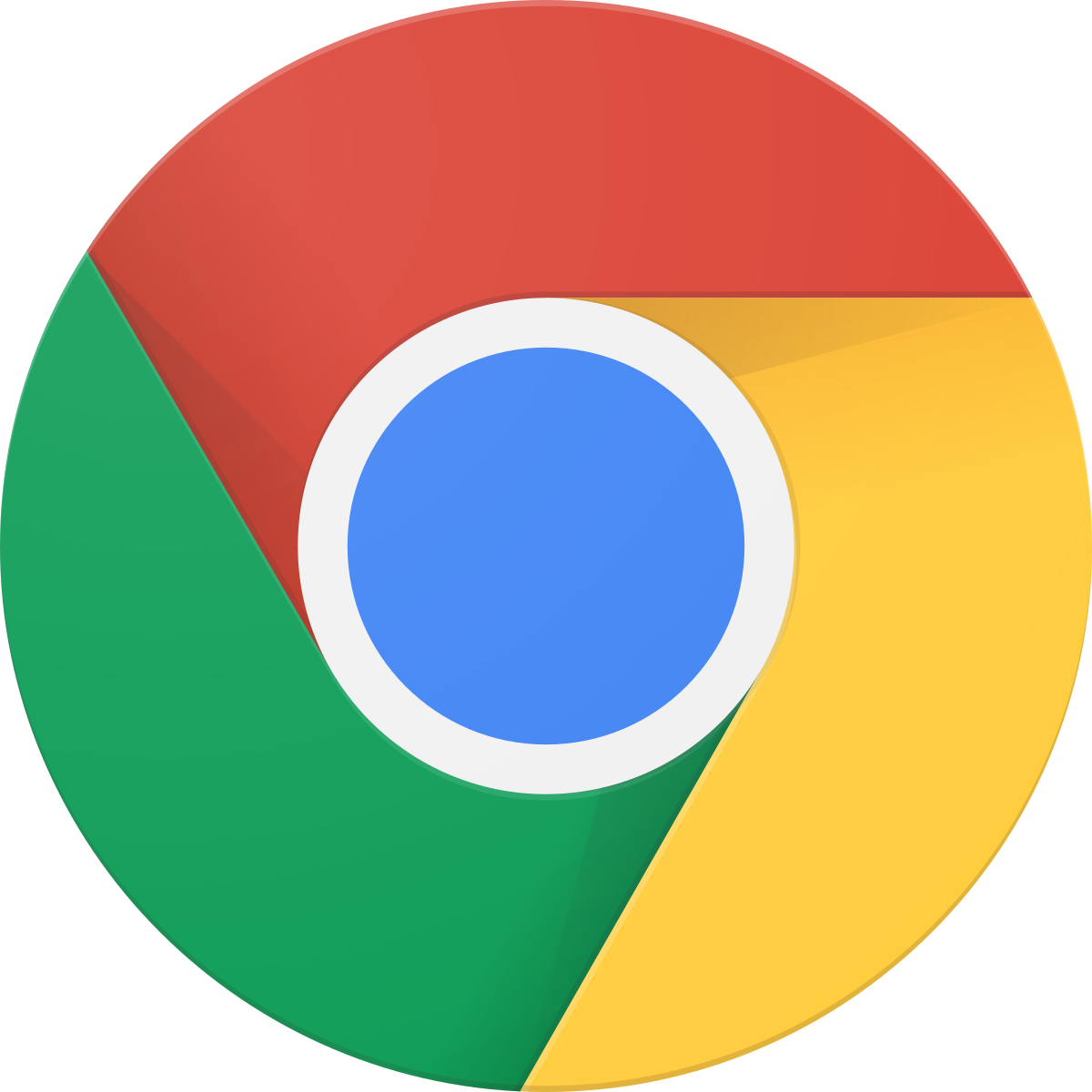 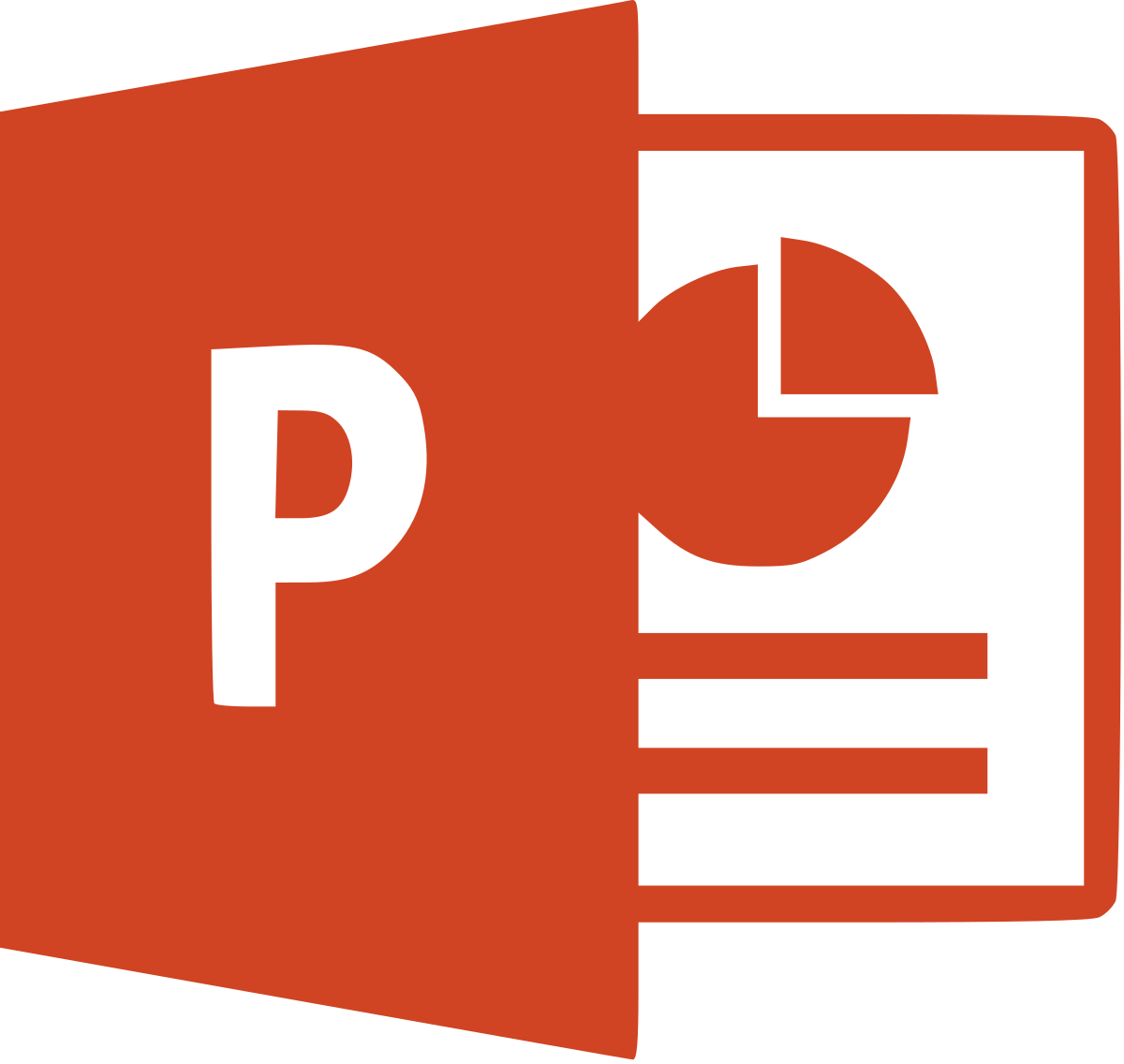 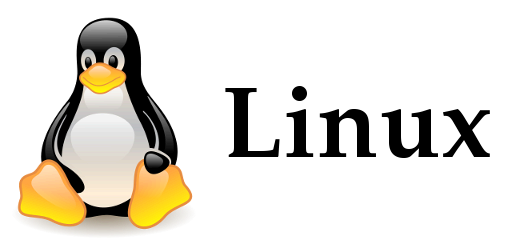 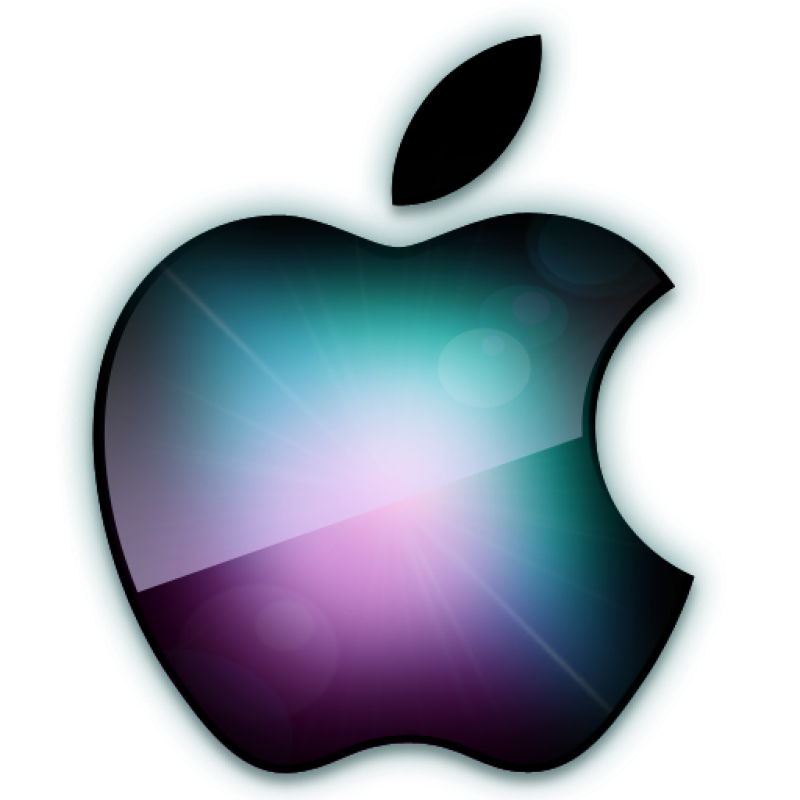 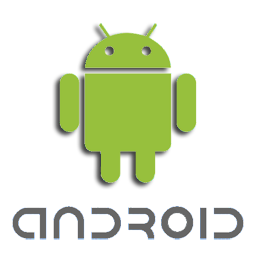 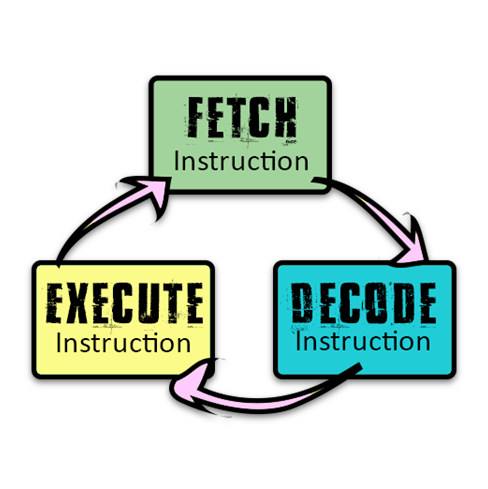 1.3 - Networks/Connections/Protocols
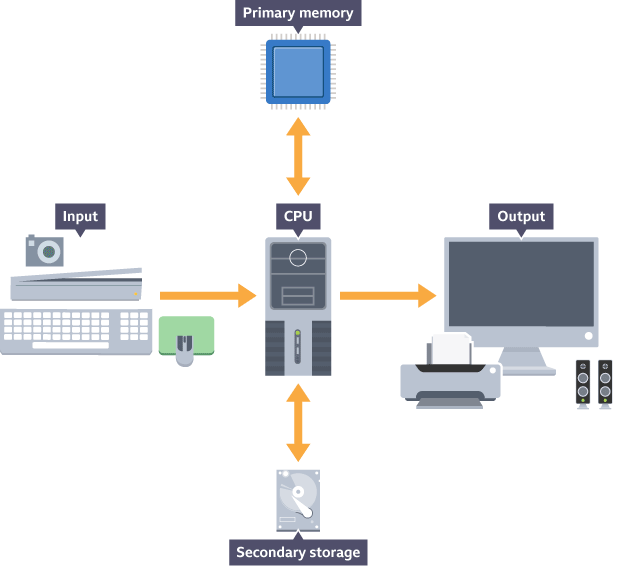 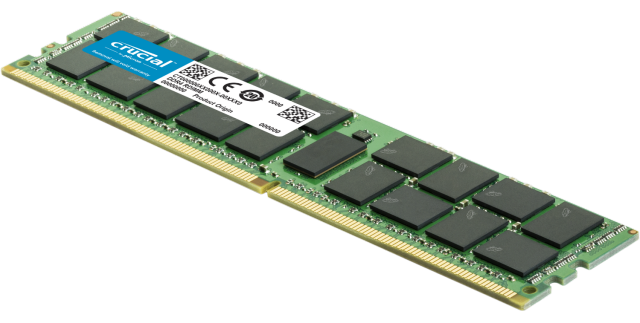 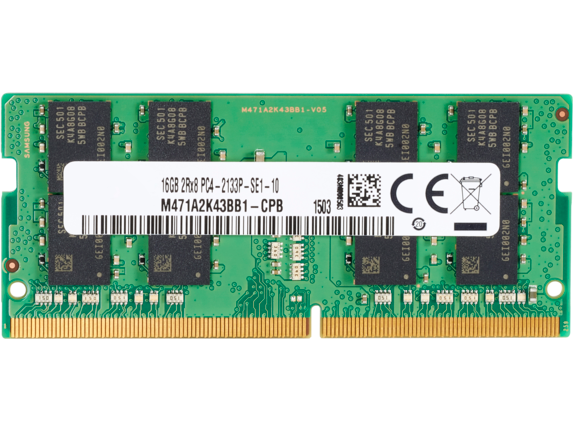 hardware
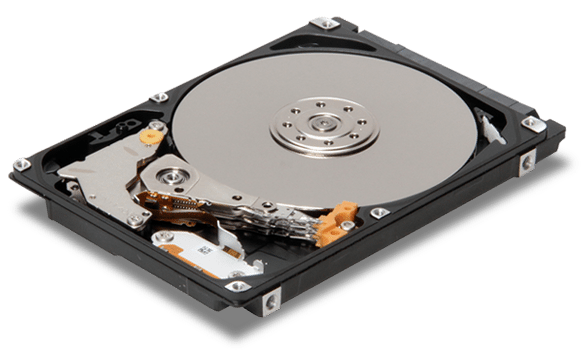 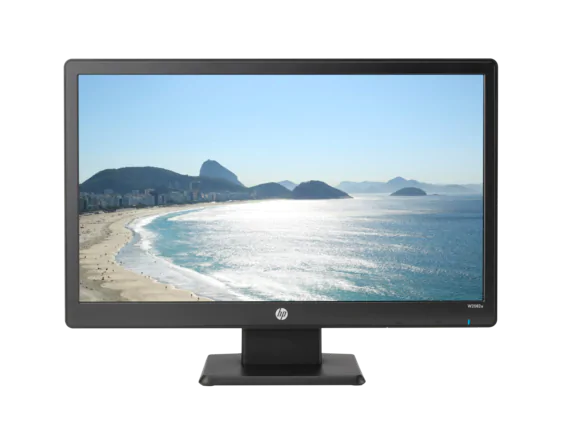 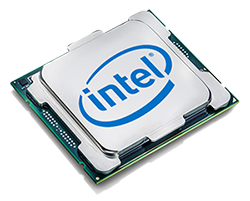 1.4 - Network Security
Without system software, the user has no way of controlling the hardware!
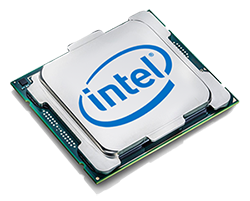 1.5 - Systems Software
Benefits of Networks
Sharing files / data / information
Sharing an internet connection
Sharing peripherals
Centralised administration
What is morally right and morally wrong.
1.6 - Ethical/Cultural/Enviro
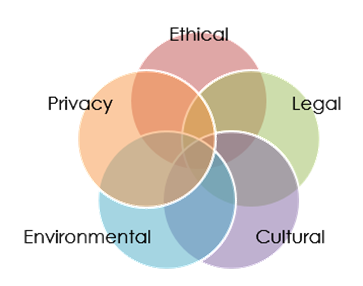 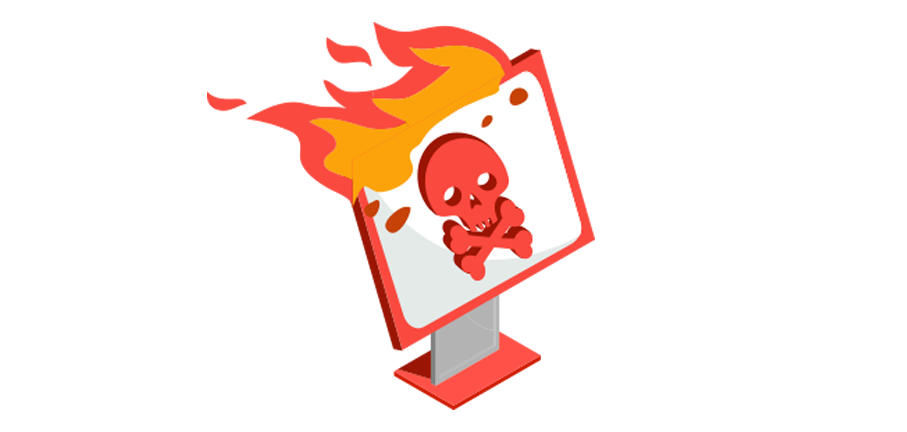 How technology affects the privacy of our data and of our identity.
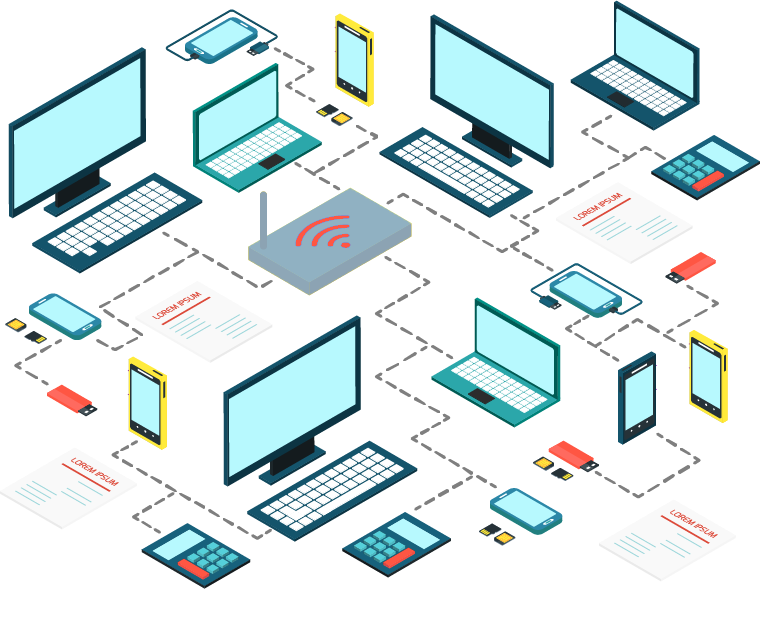 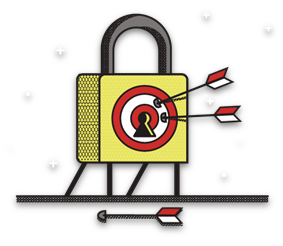 Malicious Software – Malware
Threats and Attacks

Brute Force Attack
Denial of Service (DOS)
Phishing
What is right and wrong in the eyes of the law.
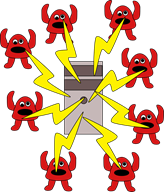 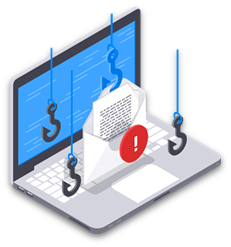 How technology impacts the environment and how environmental issues affect technological progress.
How things like ethnic groups, countries and religions affect and are affected by technology
Component 2 (50%)
Computational Thinking, algorithms & Programming
2.1 - Algorithms
2.2 - Programming Fundamentals
2.3 - Robust Programming
2.4 - Boolean Logic
2.5 - Languages & IDE’s